Тюменская область
Ханты – Мансийский автономный округ
МОУ «Унъюганская  СОШ №1»
Урок  математики  
"Путешествие в космос"
Бартова Наталья Егоровна 
учитель начальных классов
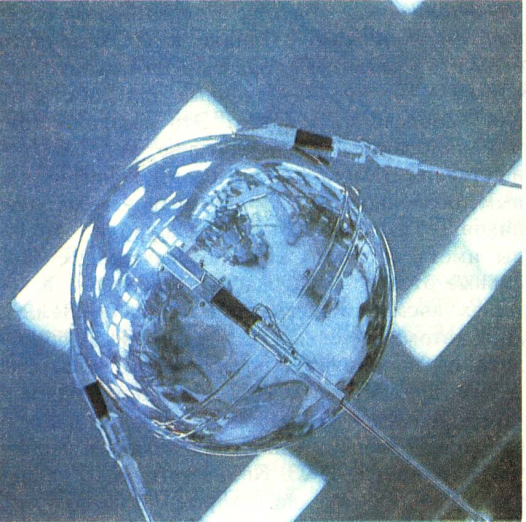 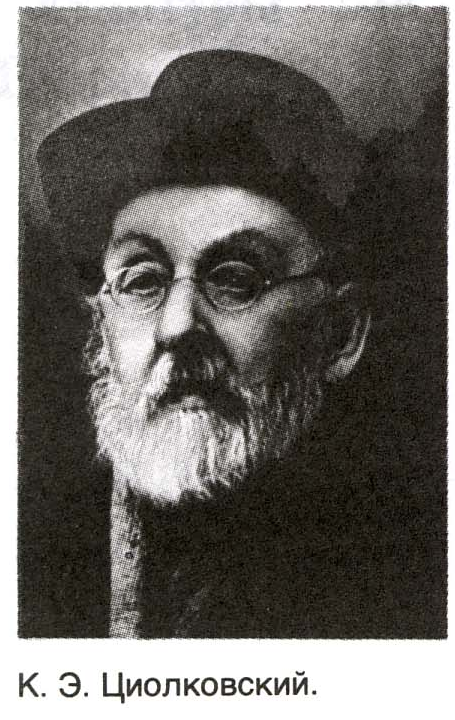 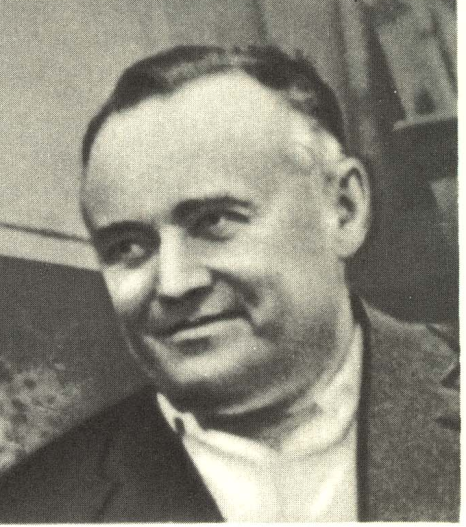 С.П. Королёв
100 лет 
со дня рождения
50 лет
первому искусственному
спутнику Земли
150 лет со дня рождения.
Разработал теорию
запуска трёхступенчатой ракеты
Несколько вопросов о Солнечной системе:
Что такое солнечная система?
Какие планеты являются ближайшими соседями планеты Земля? 
Что такое Луна?
1 экипаж - испытатели "Мир"
2 экипаж - исследователи "Союз-25"
3 экипаж - исследователи "Союз-30"
1. Нет
2. Да
3. Нет
4. Да
5. Да
6. Нет
7. Нет
8. Нет
9. Да
10. Нет
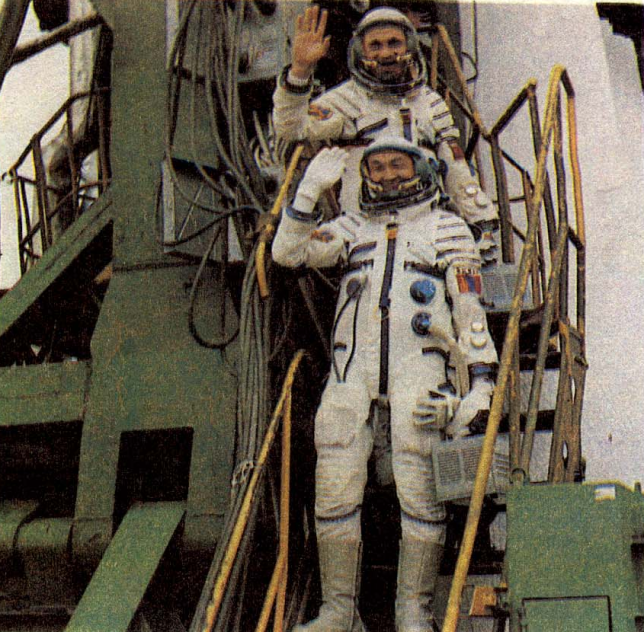 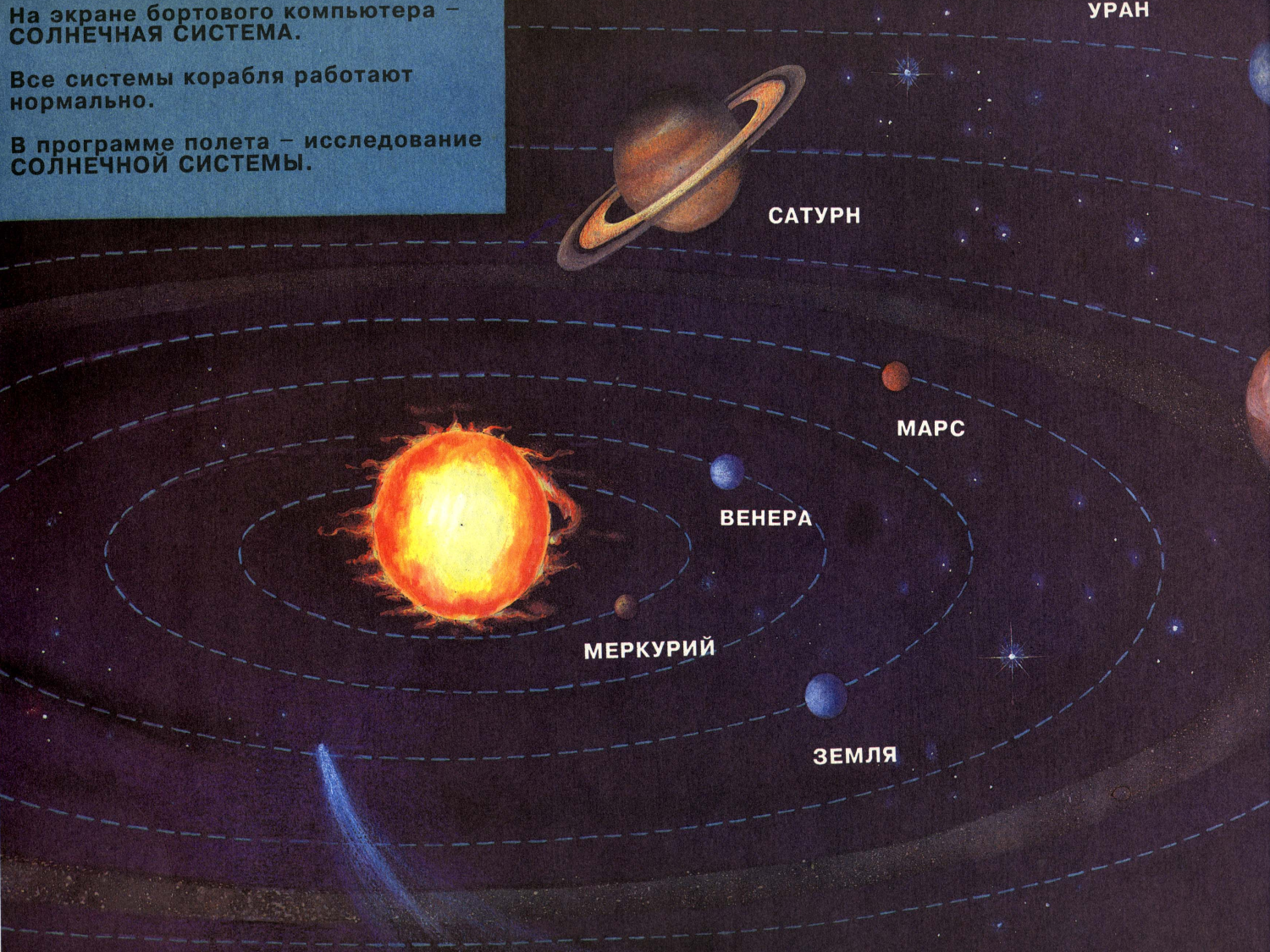 Луна
ПУСК!
5
4
3
2
1